Mou-te amb salut
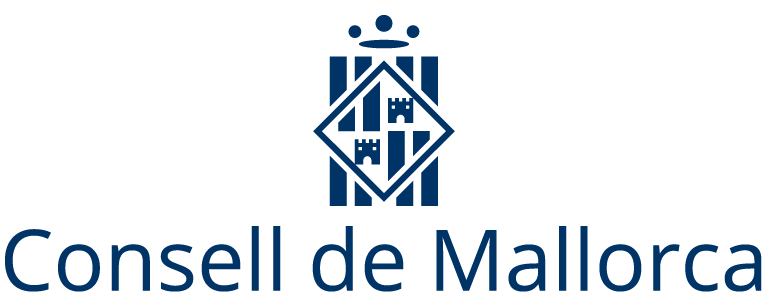 Direcció insular d'Esports - Consell de Mallorca
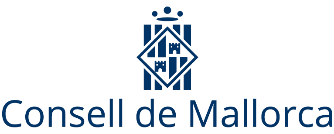 MOU-TE AMB SALUT
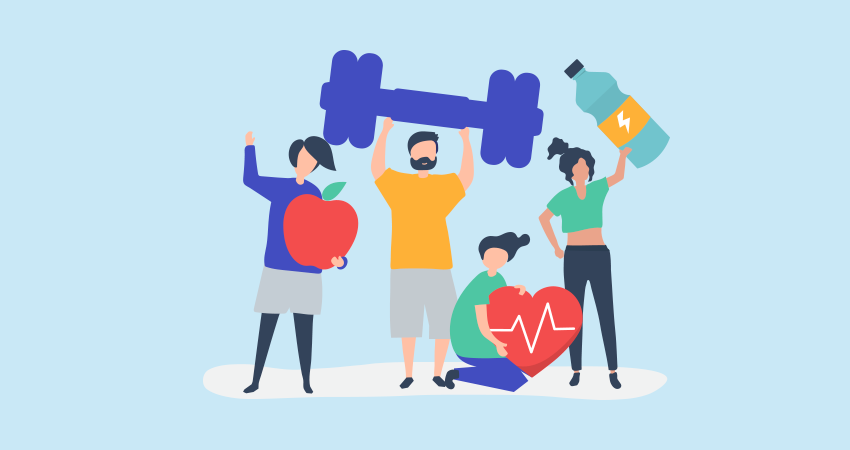 esports.conselldemallorca.cat
MOU-TE AMB SALUT
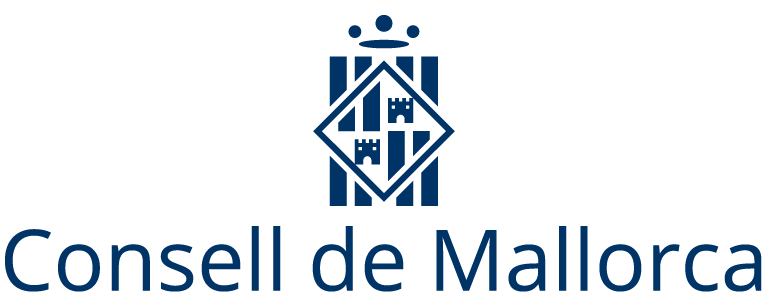 Com s’inicia?
PROGRAMA: MOU-TE AMB SALUT

Arrel de la pandèmia arribem a un confinament.

Desencadena                     aïllament social,   inactivitat                                                       física, sedentarisme,… 





 agreuja malalties com diabetes, hipertensió, obesitat, pèrdua de massa ossea,….
esports.conselldemallorca.cat
MOU-TE AMB SALUT
Com podem ajudar ?
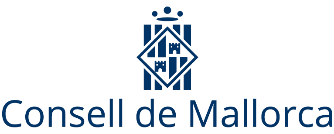 Cream un programa destinat a persones adultes per fomentar  hàbits de vida saludable. 
Volem un envelliment actiu!!!!
Segons l’OMS (Organització Mundial de la Salut), l’envelliment actiu es defineix com el procés en el qual s’optimitzen les oportunitats de benestar físic, social i mental durant tota la vida, per tal d’ampliar l’esperança de vida, la productivitat i la qualitat de vida en la vellesa.
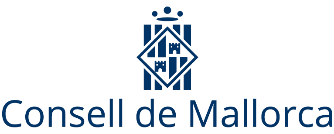 Objectius del programa
Promoció d’hàbits de vida saludables.
Millora la qualitat de vida.
Fomentar l’exercici físic i crear adherència.
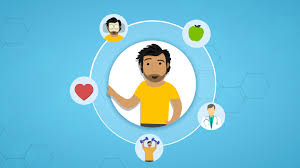 esports.conselldemallorca.cat
MOU-TE AMB SALUT
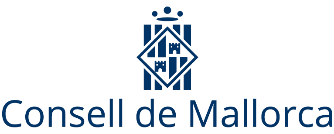 Objectius del programa
Prevenir l'envelliment. 
Conèixer les pautes de com envellir de manera sana i activa.
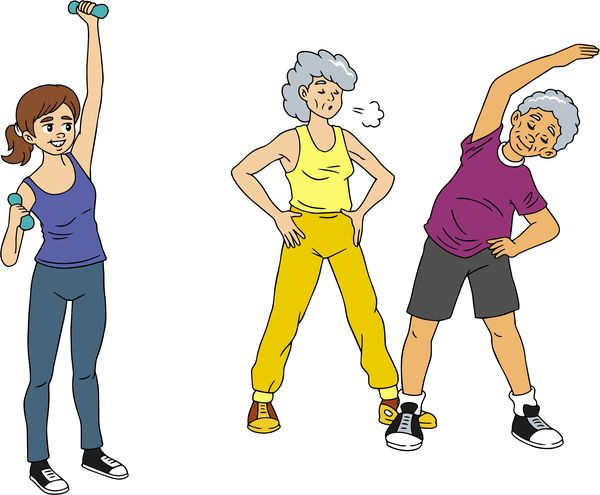 esports.conselldemallorca.cat
MOU-TE AMB SALUT
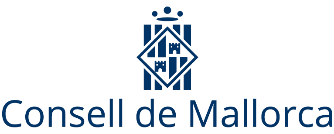 Objectius del programa
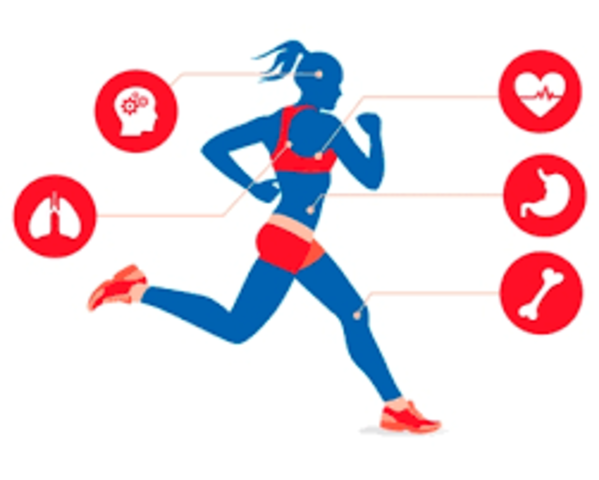 Reducció del                                   sedentarisme. 


Reduir el cost de la inactivitat física per als sistemes de salut i de la societat.
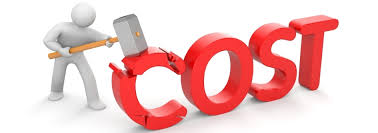 esports.conselldemallorca.cat
MOU-TE AMB SALUT
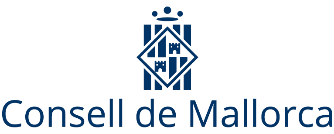 A qui va dirigit?
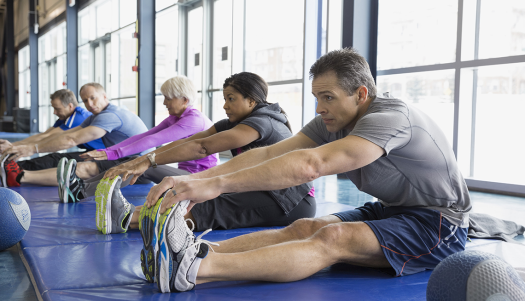 GRUPS D’ADULTS: De 40 a 60 anys. 


GRUPS D’ADULTS MAJORS: A partir de 60 anys.
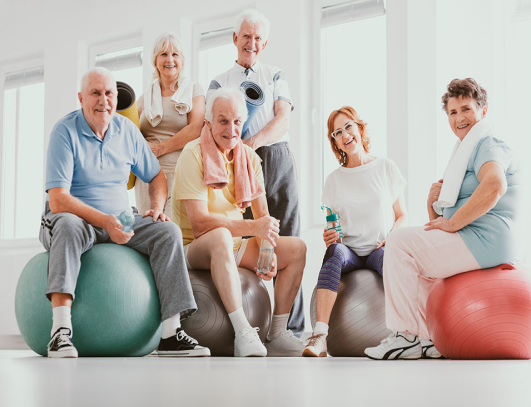 esports.conselldemallorca.cat
MOU-TE AMB SALUT
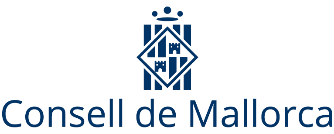 BENEFICIS EDAT ADULTASegons el COLEF i el COPIB
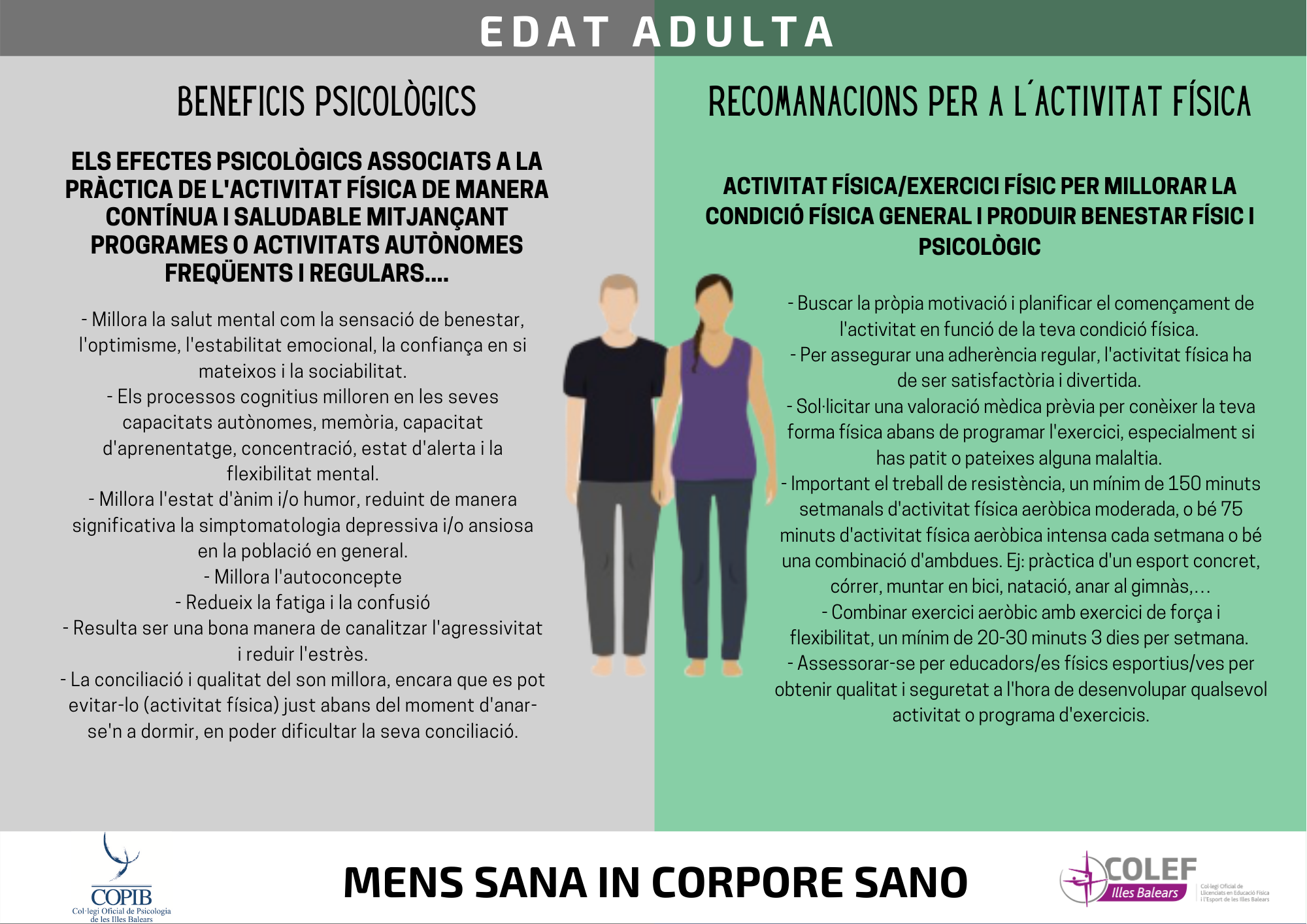 esports.conselldemallorca.cat
MOU-TE AMB SALUT
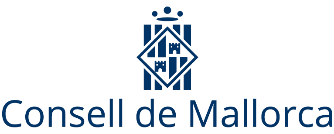 En què consisteix el programa?
TEMPORALITZACIÓ (de setembre a juny)
 2 SESSIONS SETMANALS opció 1:
	- 1 sessió de treball de tonificació muscular.    - 1 sessió de treball cardiovascular. Caminada saludable.
 	opció 2:
	 - 2 sessions de treball de tonificació muscular. 

HORARIS
 	A definir segons disponibilitat
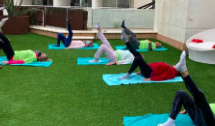 esports.conselldemallorca.cat
MOU-TE AMB SALUT
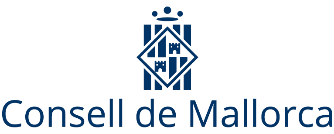 En què consisteix el programa?
Sessions d’exercici físic saludable.
 
Tonificació muscular. Per treballar les qualitats físiques bàsiques (força i moviment articular).

Caminades saludables. Treballar la resistència
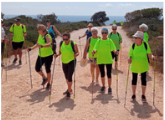 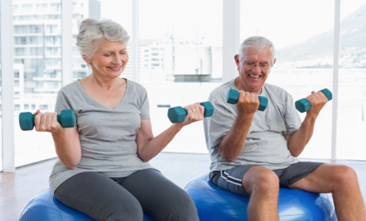 esports.conselldemallorca.cat
MOU-TE AMB SALUT
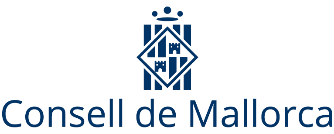 BENEFICIS PER ALS MUNICIPIS
1. Fomentar un municipi actiu. 
2. Generar entorns actius en el municipi.3. Augmentar la sociabilitat entre els veïns participants del programa.4. Fomentar l’activitat física a l’aire lliure i l’adherència a zones del municipi per fer exercici.
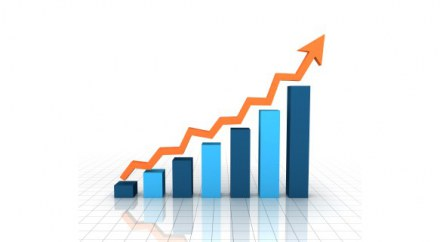 esports.conselldemallorca.cat
MOU-TE AMB SALUT
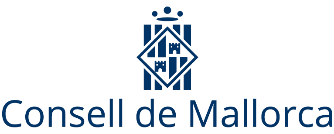 INSCRIPCIÓ AL PROGRAMA
EN LÍNIA MITJANÇANT FORMULARI D’INSCRIPCIÓ AL PROGRAMA.
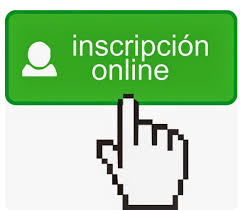 esports.conselldemallorca.cat
MOU-TE AMB SALUT
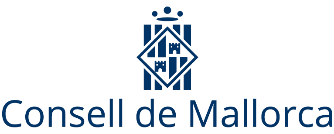 Novetat!
SESSIONS ONLINE

 Classes dirigides amb una temàtica específica per seguir actius amb consells del nostre servei mèdic.
esports.conselldemallorca.cat
MOU-TE AMB SALUT
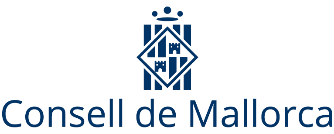 Històric
Mou-te 2022-23 hem arribat a 37 municipis.
68 grups han fet activitat de manera permanent.
Participació de 1.300 participants.
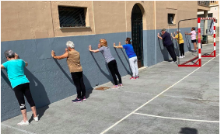 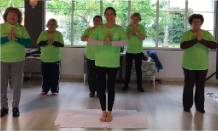